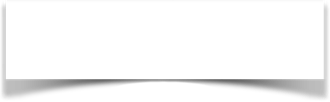 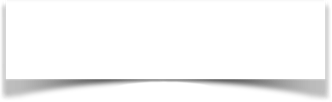 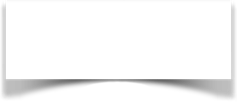 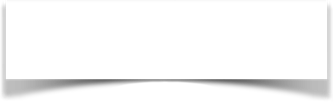 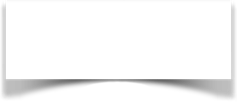 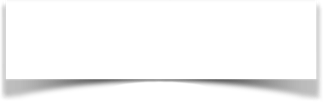 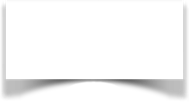 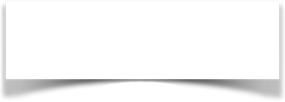 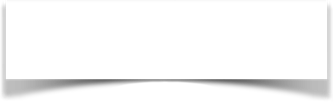 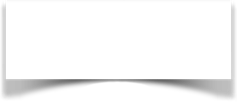 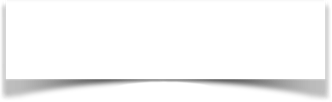 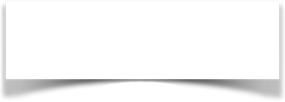 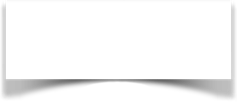 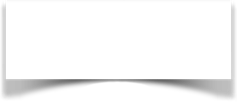 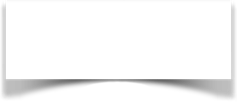 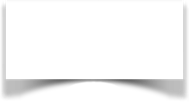 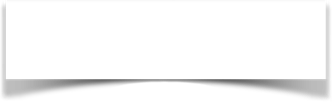 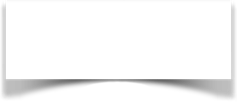 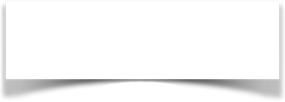 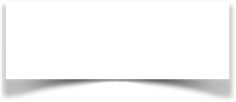 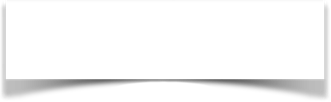 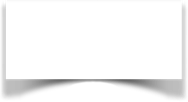 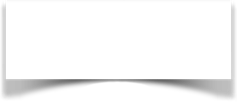 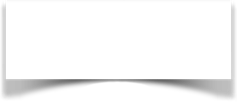 げんきな
どうどうとした
せまってくる
おちつく
ちからづよい
あるいている
かがやかしい
あつみのある
しずかな
ワクワクする
あたたかい
たのしい
おだやか
あかるい
なめらかな
ゆるやかな
おだやかな
うきうきする
やわらかい
さわやかな
やさしい
おもい
おどけた
ゆったりした
どんな
感じ？
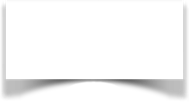 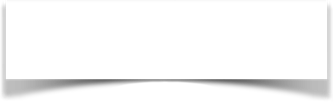 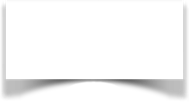 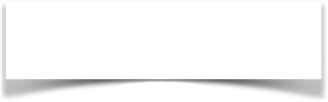 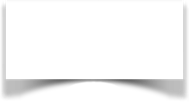 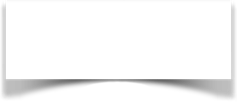 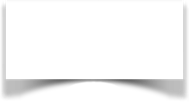 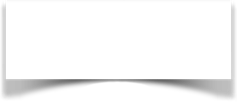 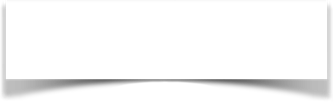 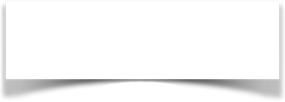 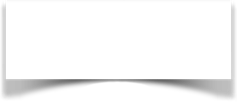 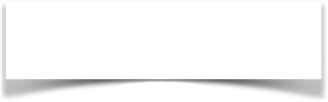 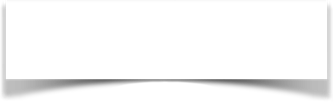 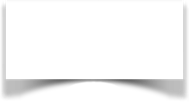 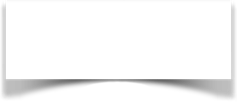 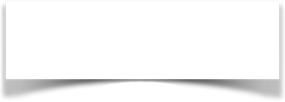 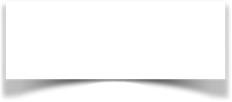 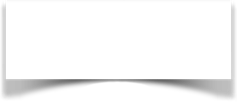 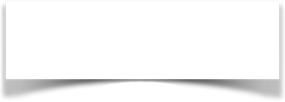 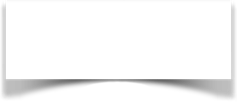 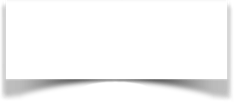 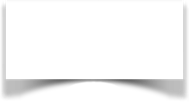 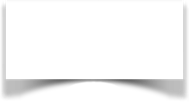 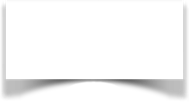 かろやかな
ふしぎな
ゆめみるような
はしっている
はずんだ
どんよりする
にぎやかな
いさましい
にげていく
はげしい
つめたい
こわい
さびしい
ぶきみな
はなやかな
しずんだ
のんびりな
どきどきする
よわよわしい
かなしい
ふしぎな
くらい
かわいらしい
かるい
どんな
感じ？